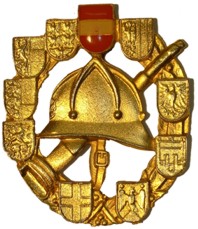 Formulieren und Geben von Befehlen
Beispiel BE 10
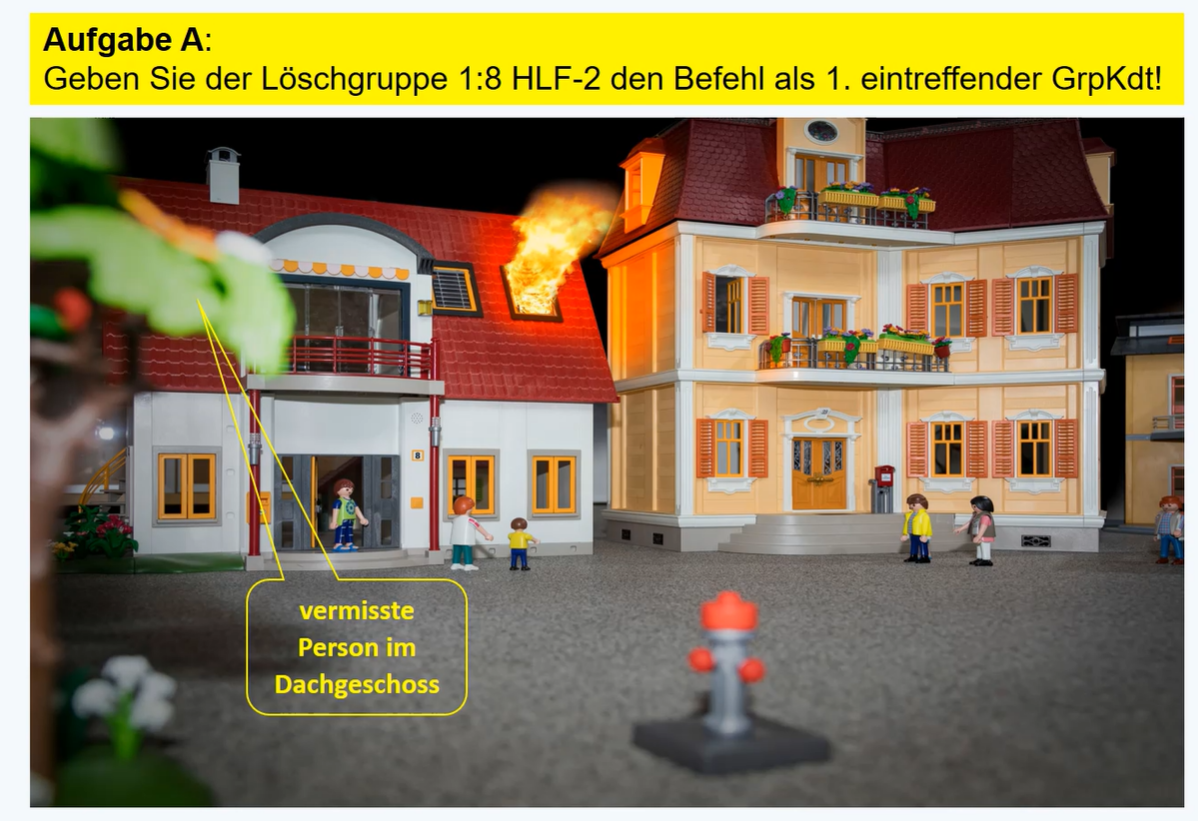 Lösung
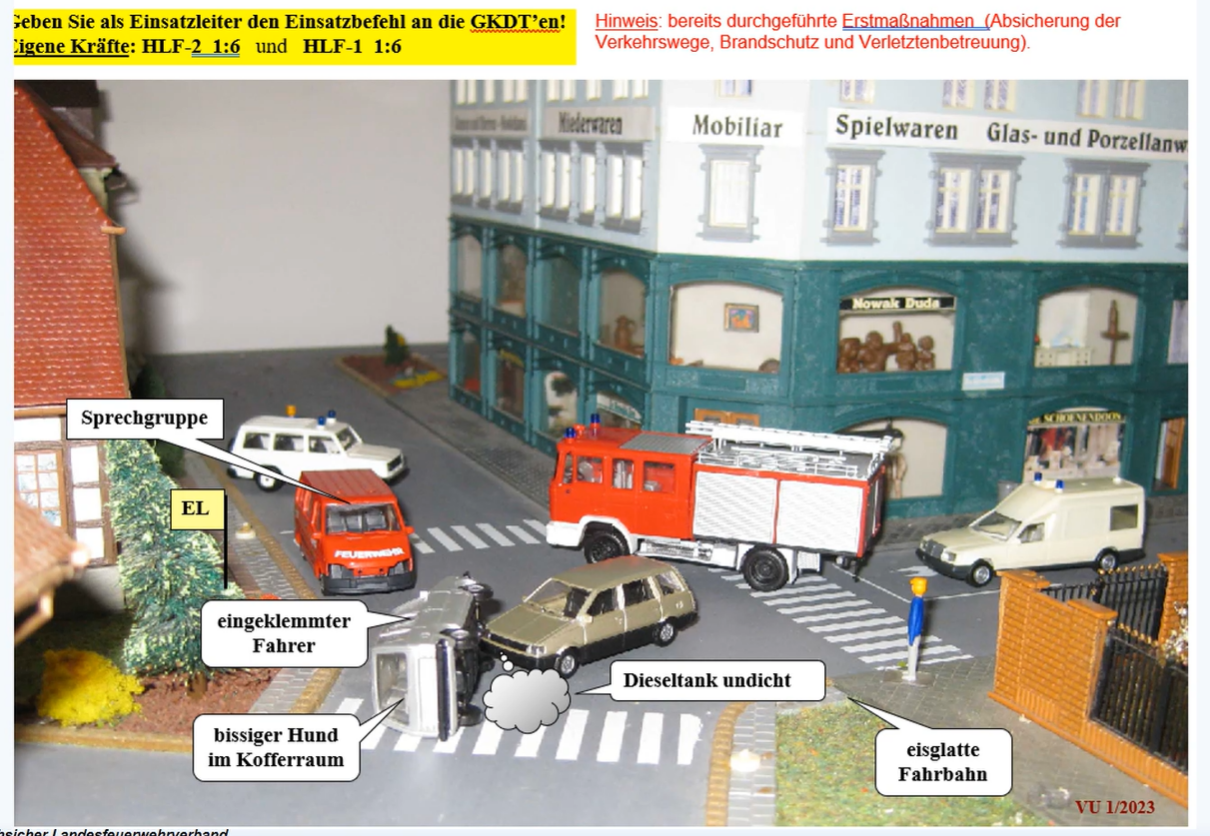 Lösung: Befehl an die Gruppenkommandanten
„Wiederholen – Durchführen“